非常事態対応エスカレーション マトリクス テンプレート
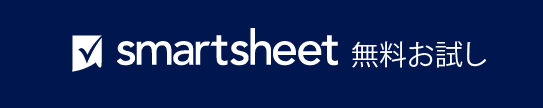 このテンプレートを使用するタイミング: このテンプレートを使用すると、非常事態対応を効率的に管理してエスカレーションを行うことができるため、非常事態の各フェーズが適切な役割や個人によって、構造化された明確な計画に従って管理されるようになります。
テンプレートの注目の機能: このテンプレートは、実行責任者、説明責任者、相談先、報告先 (RACI) マトリクス形式を特徴としており、列ヘッダーにはエスカレーション フェーズ、左側の列には責任者となる役割/個人を記載します。このマトリクスは非常事態発生時に責任を割り当て、説明責任を確保するための、詳細かつ整理されたアプローチを提供します。
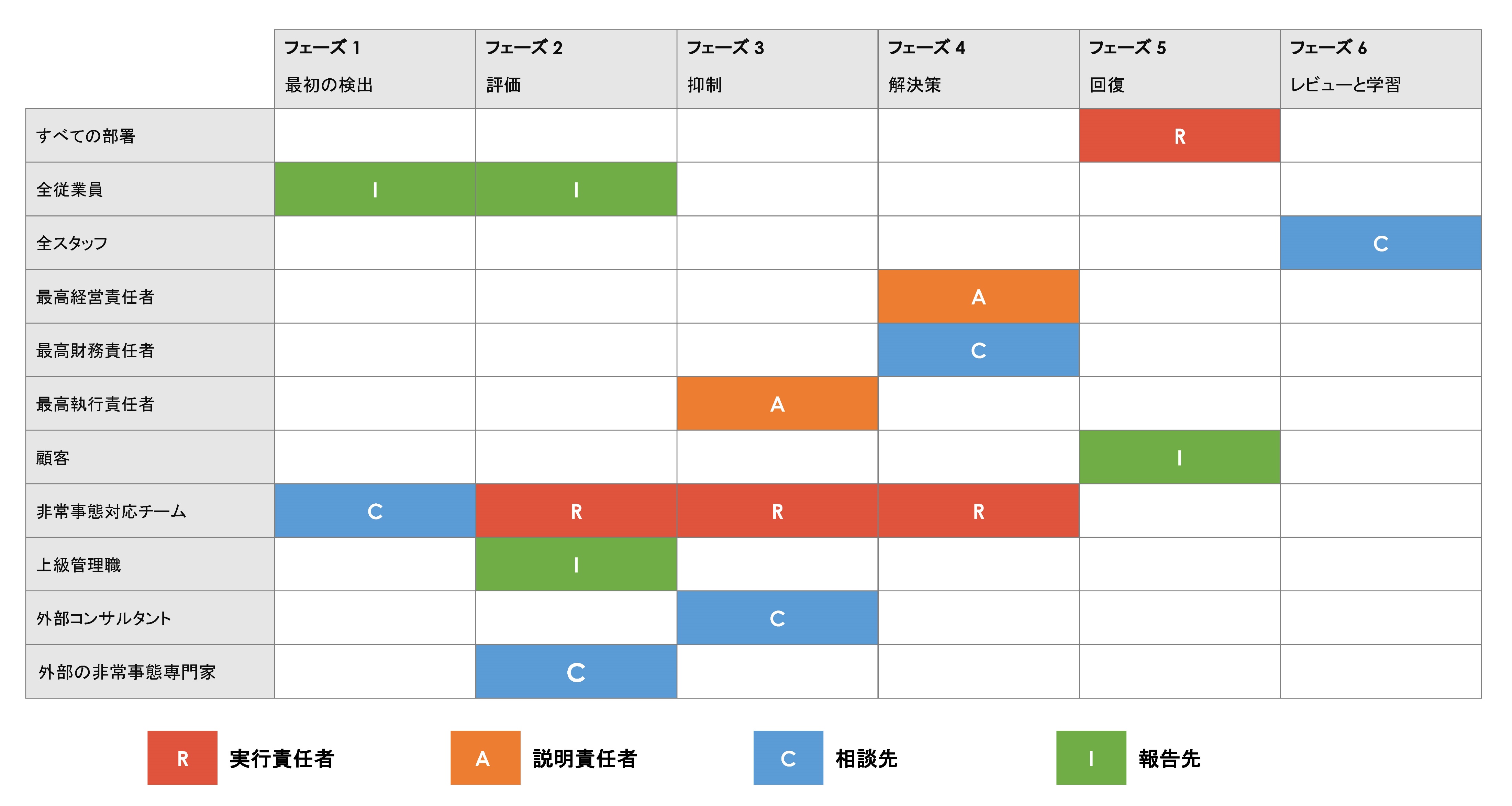 非常事態対応エスカレーション マトリクス テンプレート
非常事態対応エスカレーション マトリクス
非常事態対応エスカレーション マトリクス
非常事態対応エスカレーション マトリクス